Circulatory system
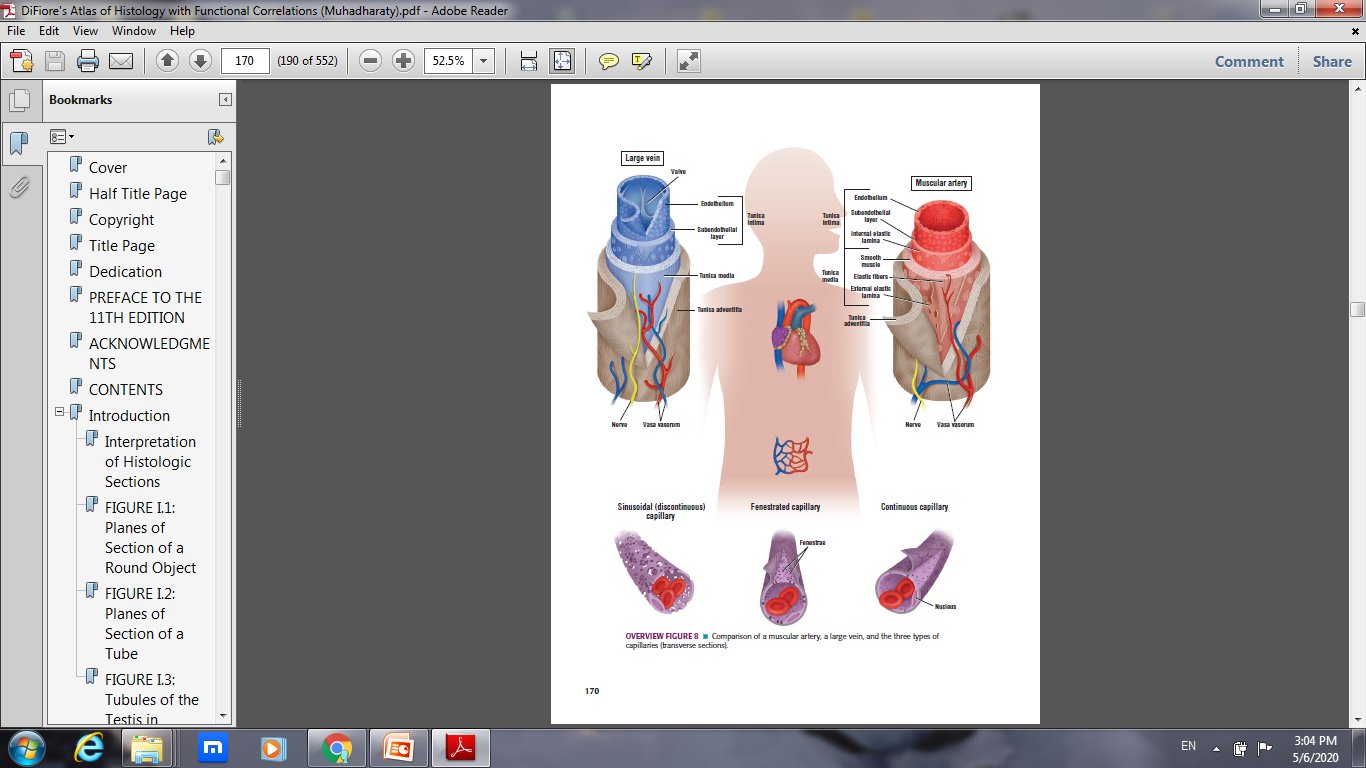 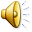 The Blood Vascular System
    The mammalian blood vascular system consists of the heart, major arteries, arterioles, capillaries,
     venules, and veins. The main function of this system is to deliver oxygenated blood to cells and
    tissues and to return venous blood to the lungs for    gaseous exchange.
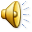 Types of Arteries 

   1- Elastic arteries (large arteries): are the largest blood vessels in the body and include the pulmonary trunk and aorta with their major branches, The walls of these vessels are primarily composed of elastic connective tissue fibers. These fibers provide great resilience and flexibility during blood flow. 
2- muscular arteries(medium size): the most numerous vessels in the body. In contrast to the walls of elastic arteries, those of muscular arteries contain greater amount of smooth muscle fibers. 
3- . Arterioles: are the smallest branches of the arterial system. Their walls consist of one to five layers of smooth muscle fibers. Arterioles deliver blood to the smallest blood vessels, the capillaries. Capillaries connect arterioles with    the smallest veins or venules
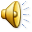 Structural Plan of Arteries 
 The wall of artery contains three concentric layers or tunics. 
1-tunica intima: The innermost layer This layer consists of a simple squamous epithelium, called endothelium in the vascular system, and the underlying subendothelial connective tissue. 
2-Tunica media: The middle layer, composed primarily of smooth muscle fibers. Interspersed among the smooth muscle cells are variable amounts of elastic and reticular fibers. 
3-tunica adventitia: The outermost layer composed primarily of collagen and elastic connective tissue fibers; adventitia consists primarily of collagen type I.
   
    The walls of some muscular arteries also exhibit two thin, wavy bands of elastic fibers. The internal elastic lamina is located between the tunica intima and the tunica media; this layer is not
     seen in smaller arteries. The external elastic lamina is located on the periphery of the muscular tunica media and is primarily seen in large muscular arteries.
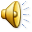 Structural Plan of Veins 
Capillaries unite to form larger blood vessels called venules; 
   The venous blood initially flows into smaller postcapillary venules and then into veins of increasing size.
The veins are classified as small, medium, and large. Compared with arteries, veins typically are more numerous and have thinner walls, larger diameters, and greater structural variation. 
Small-sized and medium-sized veins, particularly in the extremities, have valves. Because of the low blood pressure in the veins, blood flow to the heart in the veins is slow and can even back up. The presence of valves in veins assists venous blood flow by preventing backflow
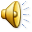 The walls of the veins, like the arteries, also exhibit three layers or tunics. However, the muscular
    layer is much less prominent. The tunica intima in large veins exhibits a prominent endothelium
    and subendothelial connective tissue. In large veins, the muscular tunica media is thin,. And the tunica adventitia is the thickest and best-developed layer of the three tunics. Longitudinal bundles of smooth muscle fibers are common in the connective tissue of this layer.
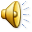 Vasa Vasorum
   The walls of larger arteries and veins are too thick to receive nourishment by direct diffusion from
    their lumina. As a result, these walls are supplied by their own small blood vessels called the vasa
    vasorum (vessels of the vessel). The vasa vasorum allows for exchange of nutrients and metabolites
    with cells in the tunica adventitia and tunica media.
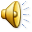 Types of Capillaries
   Capillaries are the smallest blood vessels. Their average diameter is about 8 μm, which is about
    the size of an erythrocyte (red blood cell). There are three types of capillaries 
1-Continuous capillaries: are the most common found in muscle, nerve tissue and skin 
2- fenestrated capillaries:  found in  kidney glomeruli, endocrine tissues, small intestine 
3- Sinusoidal (discontinuous) capillaries:  found in liver, spleen and bone marrow
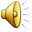 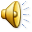 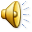 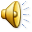 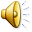